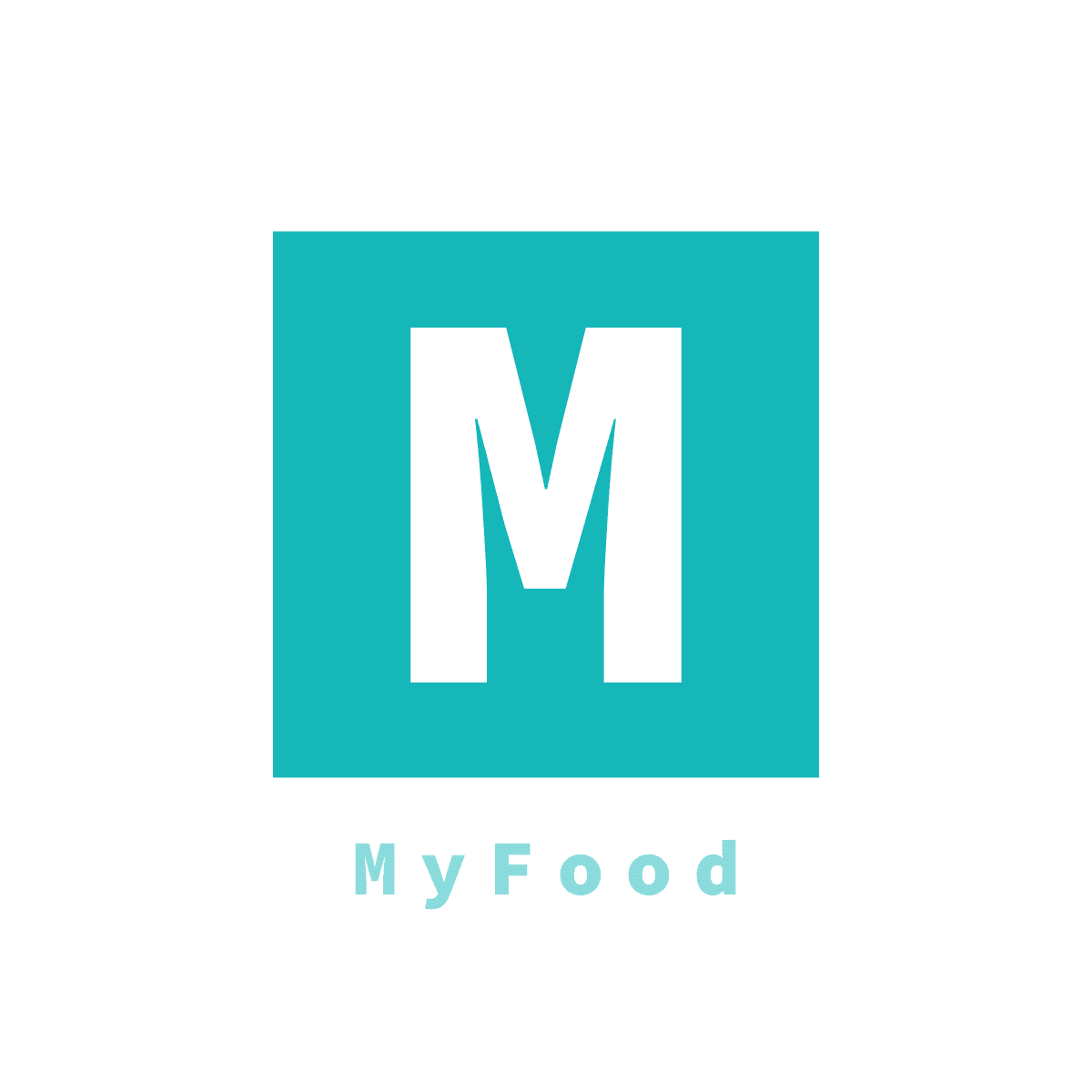 MyFood
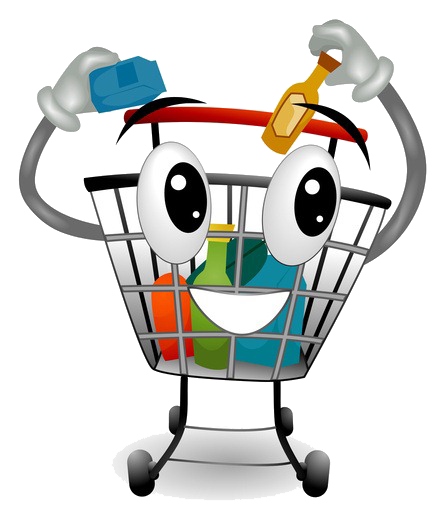 TFG – Víctor Andrés Cáceres
1
Objetivos
Evitar derroche de comida por la fecha de vencimiento
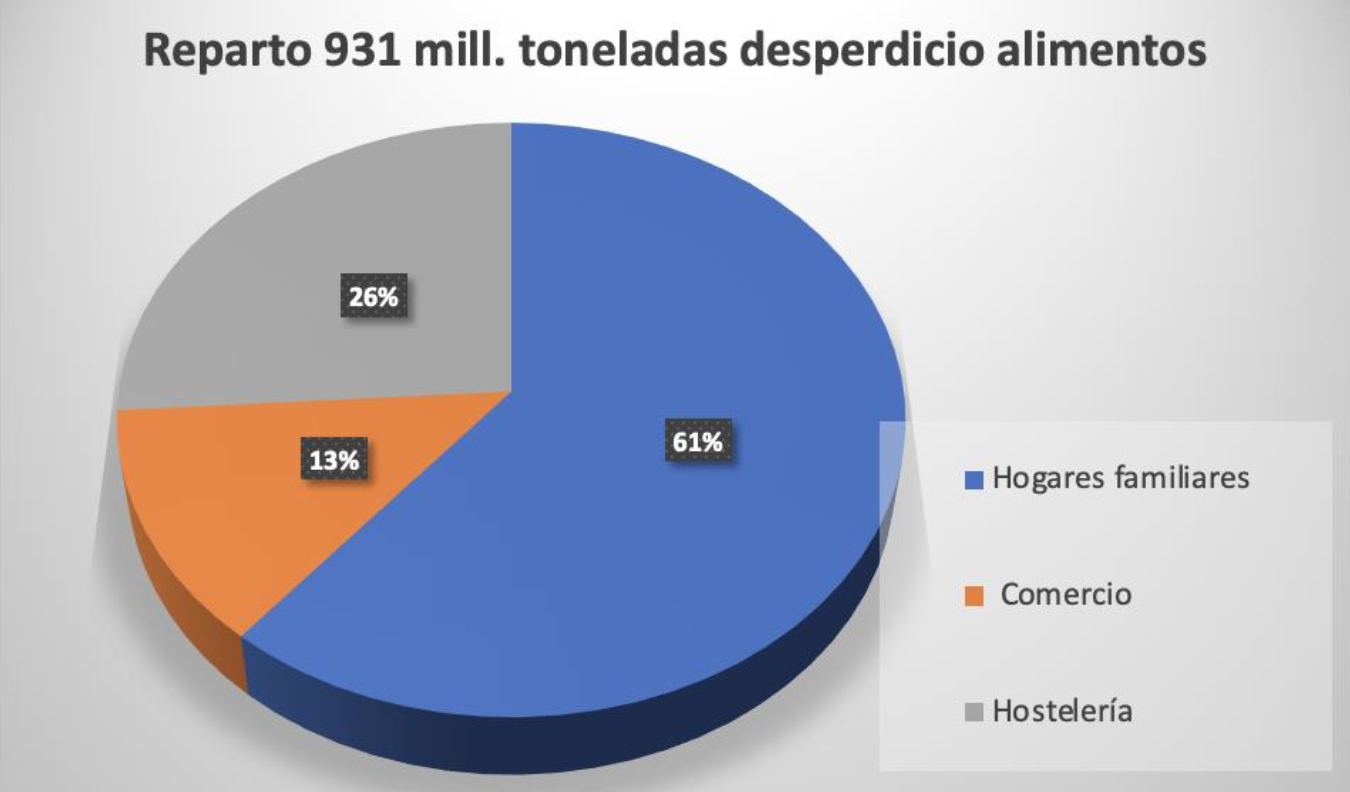 Ahorrar dinero en compra de comida
Ofrecer al usuario ideas de recetas
Advertir a un usuario cuando un alimento va a caducar
Funcional para principales idiomas y tipo de moneda
2
Desarrollo
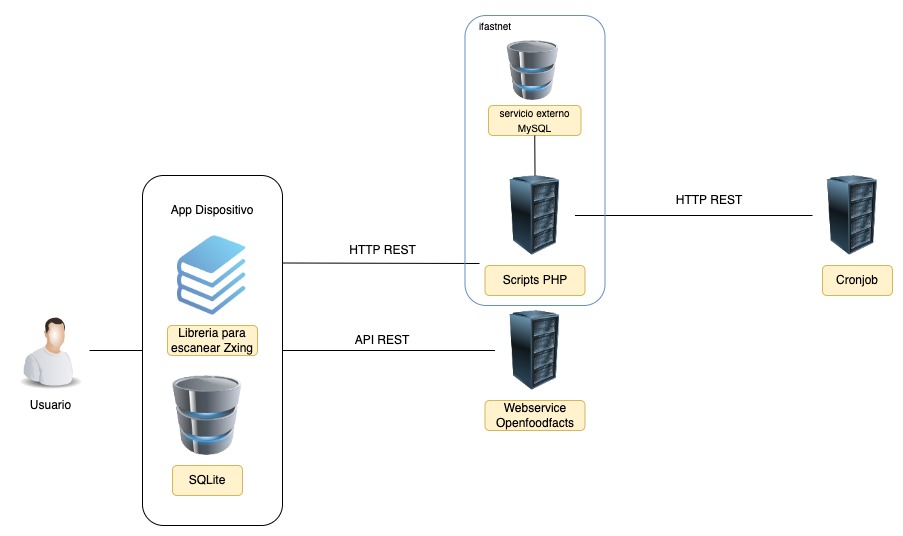 Arquitectura de la aplicación
2
Desarrollo
Estructura de la aplicación
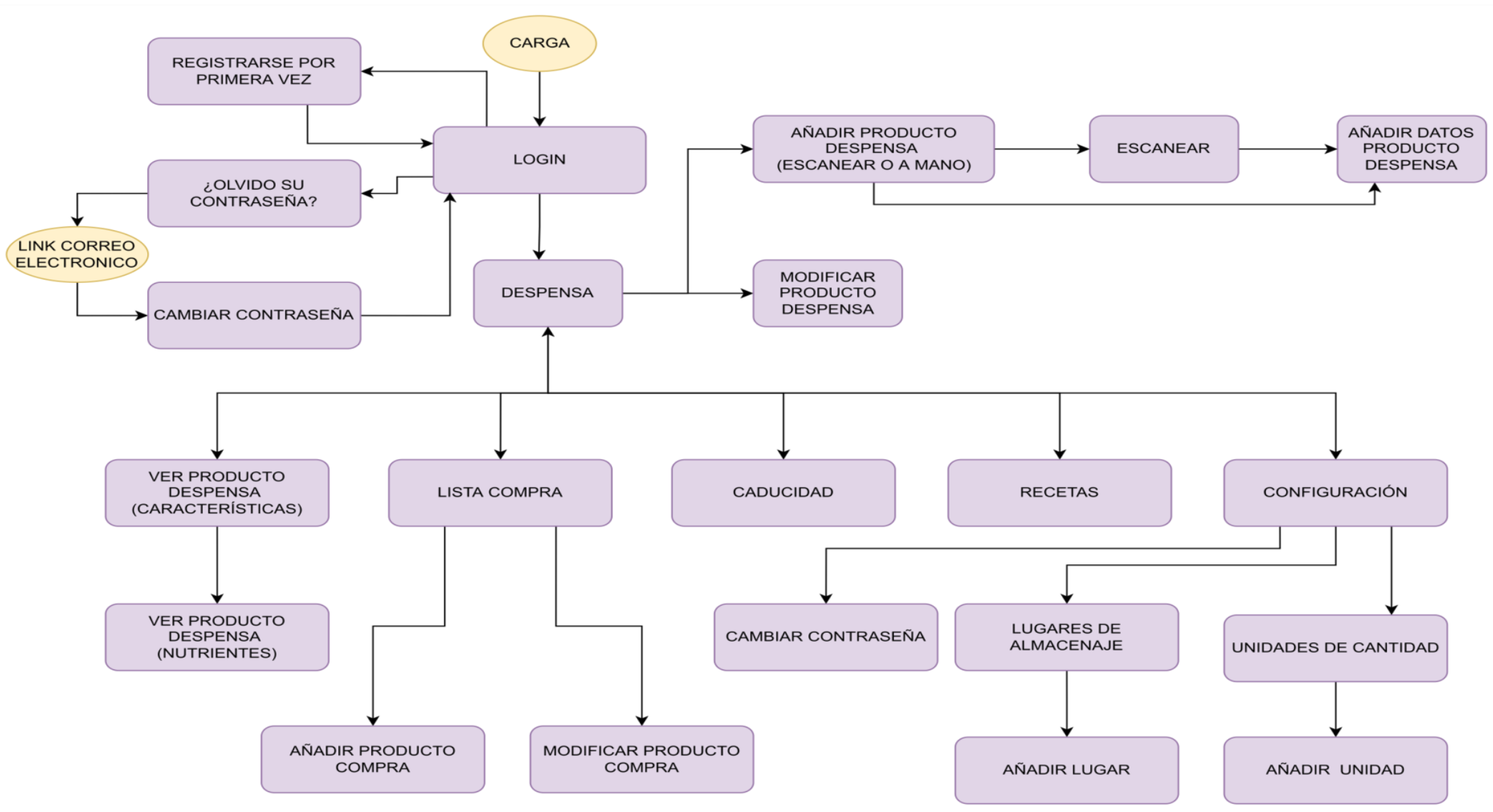 3
Decisiones
Control de versiones
Librerías
Servicios y bases de datos
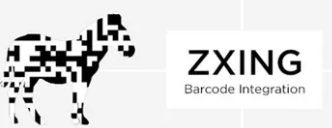 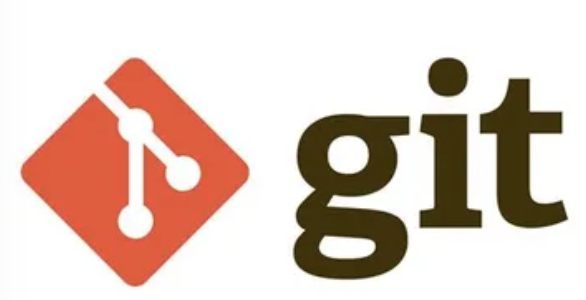 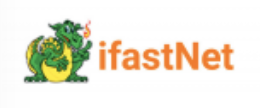 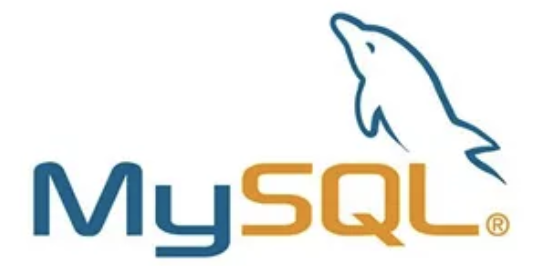 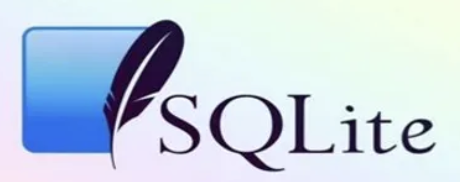 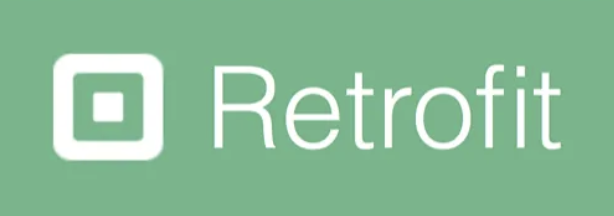 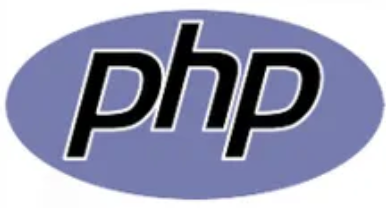 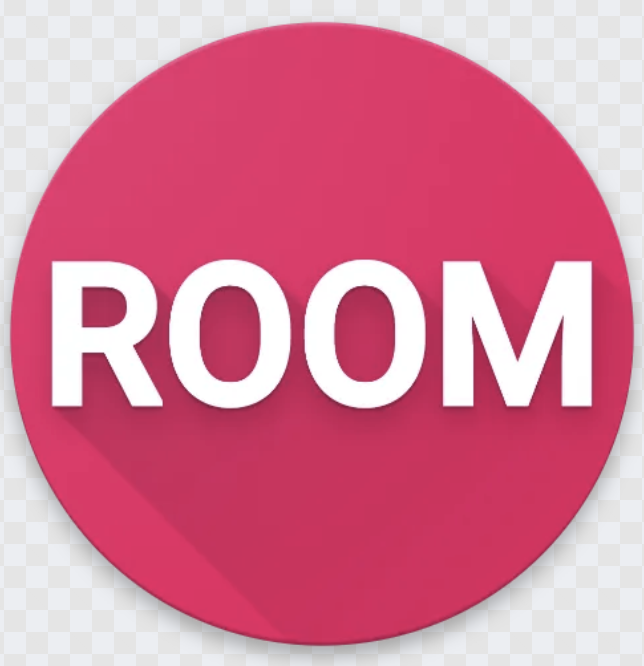 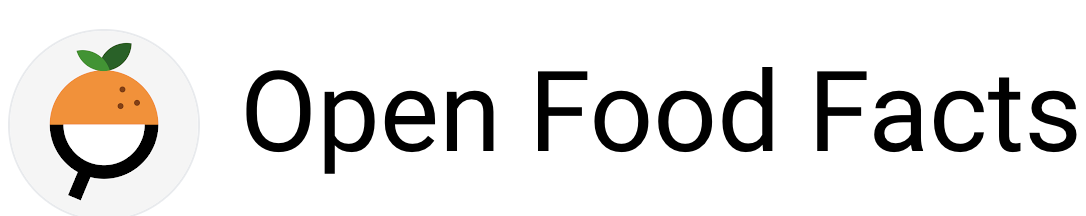 4
Resultados
Aplicación funcional MyFood
Memoria de trabajo
Manual de usuario
Conclusiones
5
Logros alcanzados
Cambios en la planificación
Conclusiones personales
6
Líneas Futuras
Aumentar prestaciones conforme crezca el número de usuarios
Desarrollo botón OCR
Notificación de caducidad en la barra de tareas
BBDD propia como alternativa a OpenFoodFacts
Uso en iOS y Windows Mobile
Realizar tareas de mantenimiento
7
Demo Aplicación